A Social Science Approach to Unified Community Modeling
Dr. Kim Klockow McClain, 
UCAR Senior Social Scientist, NWS/NCEP
Alison Gregory, 
Community Engagement Specialist 
for the UFS, UCP UCAR
Social Science in NOAA
What People Think It Is
What It Actually Is
Social Science in Weather: 
A Revolution
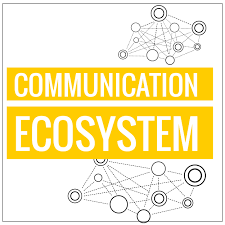 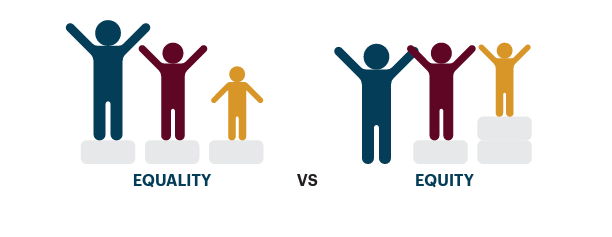 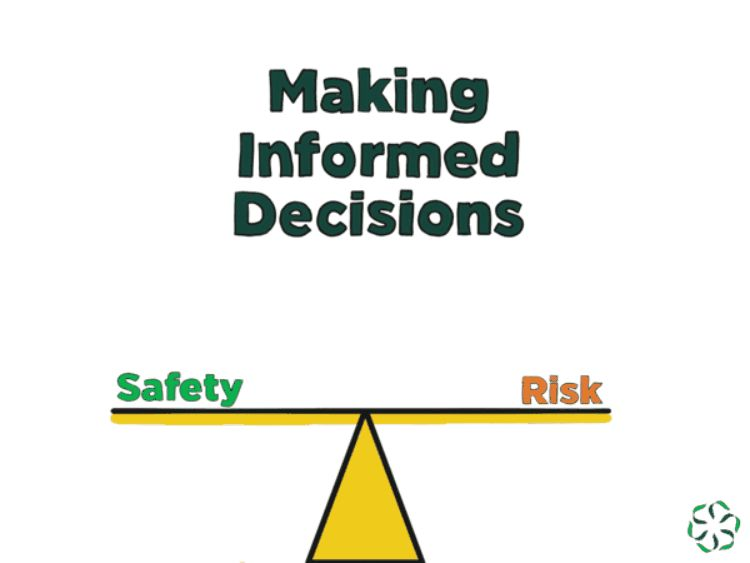 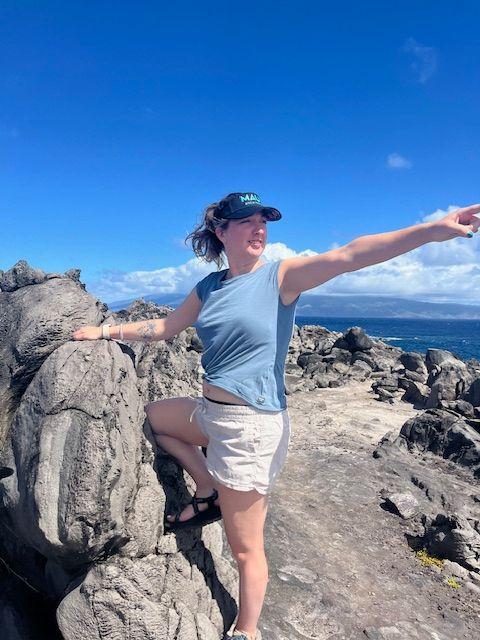 WHO AM I?
ALISON GREGORY 
(agregory@ucar.edu)

Community Engagement Specialist for the Unified Forecast System
UCAR UCP CPAESS
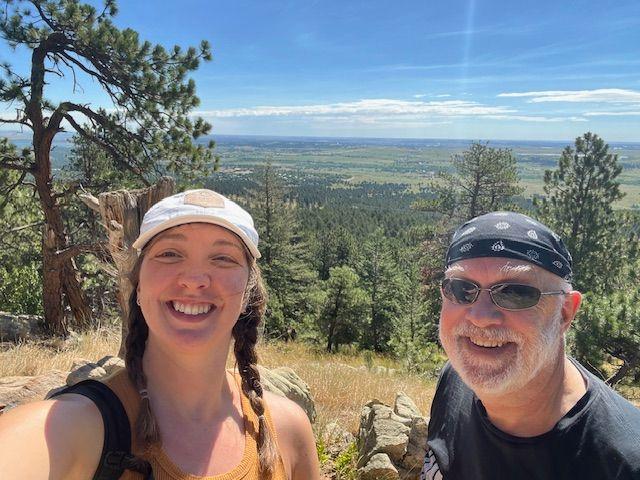 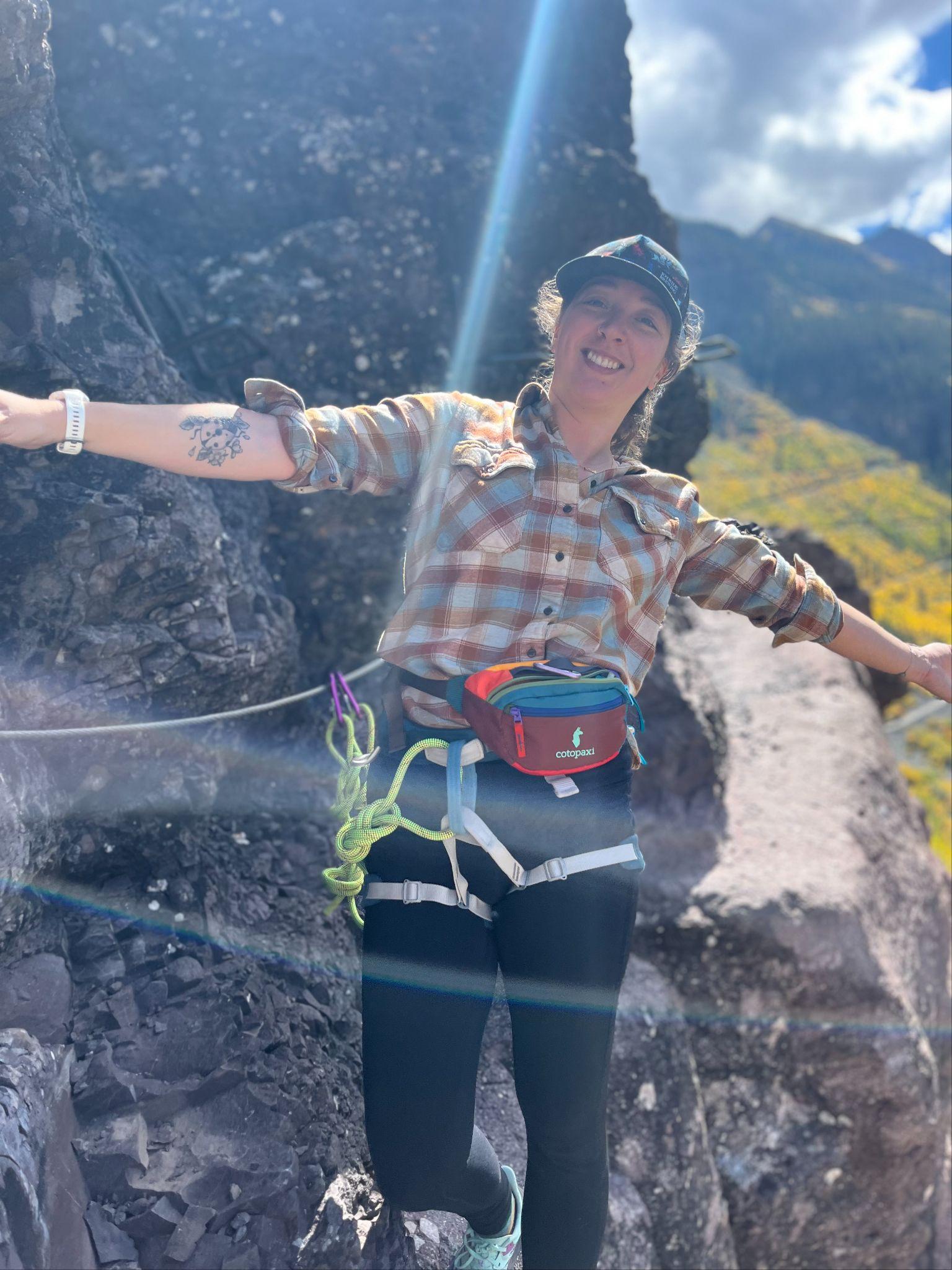 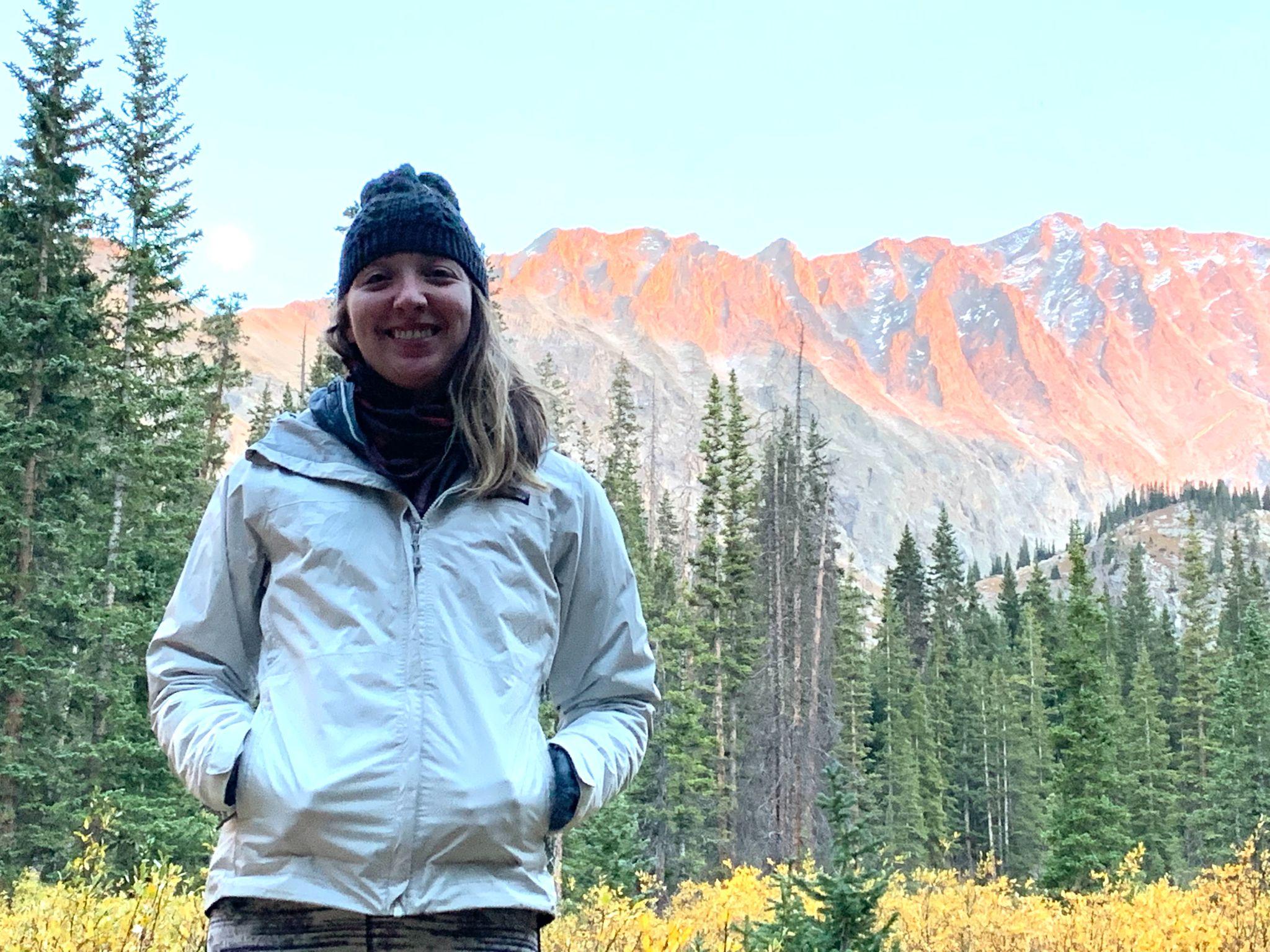 Master’s Environmental Sociology
Bachelor’s Atmospheric and Oceanic Science
CIRES, Navigating the New Arctic Community Office
Center for the New Energy Economy - State Legislation
Why Does Community Matter?
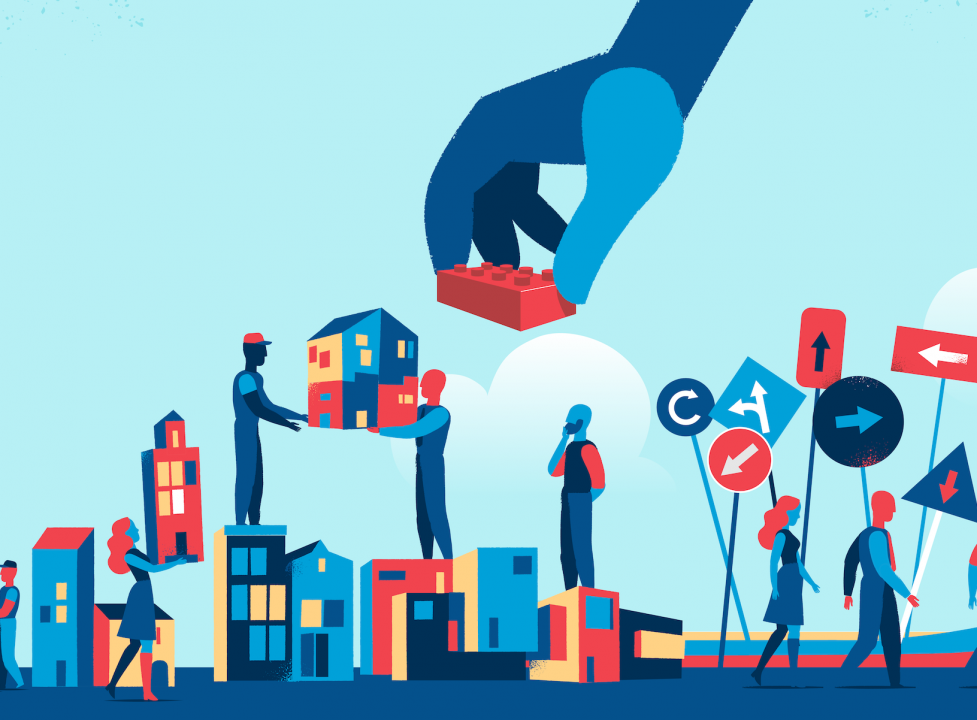 Connect People
Provide a shared context 
Stimulate Learning
Share Diverse Perspectives
Organize and Share Existing Knowledge
Generate New Knowledge
Sociology: The systematic study of the development, structure, interaction and collective behavior of organized groups of human beings.
Source: Why A Sense of Community is More Important Than Ever
NOAA Social Science Basics
WHO ARE YOU?
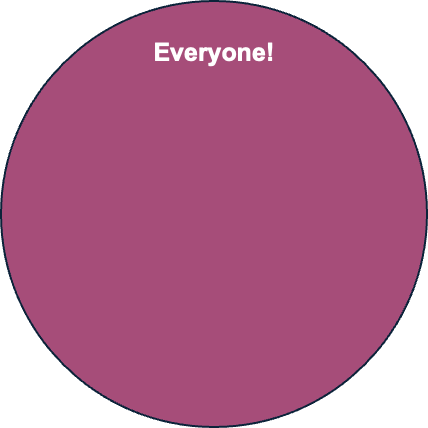 THE UFS COMMUNITY IS:
“Every individual and organization from every sector, state, or nation”
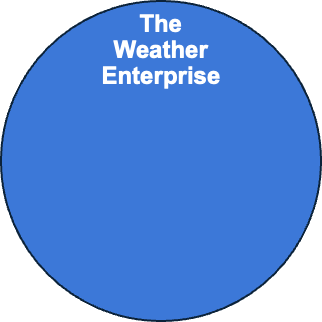 Made up of “NOAA and non-NOAA participants”
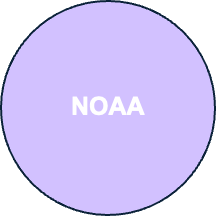 “The Weather Enterprise (composed of researchers, developers and users from NOAA, educational institutions, federal agencies, or the private sector)”
WHERE IN THE UFS UNIVERSE?
SHARE
THE GREAT BEYOND
“The Impact”
EPIC
“Knowledge Center”
OUR COMMUNITY
EXPLORE
DISCOVER
CONNECT
ACTION
PLACE
Brought together to bring about a specific change
Brought together by geographical boundary
PRACTICE
TYPES OF COMMUNITIES
Brought together by a shared profession, activity, or knowledge domain
CIRCUMSTANCE
INTEREST
Brought together by external events or situations
Brought together by similar values or passions
A Community of Practice
“flexible group of professionals, 
informally bound by common interests, 
who interact through interdependent tasks guided by a common purpose thereby embodying a store of common knowledge.”
[Speaker Notes: Man named Etienne Wenger from Switzerland
-the practice can still be occurring even if the values and passions aren’t aligned
1.    	Where in the UFS universe?
Now that we’ve set the bounds of our community, I wanted to give ourselves the opportunity to look at our community visually.
 
We can think of our universe as everything related to the UFS, we can think of the universe as the “Everyone” in our original community definition.
 
To the right we have our knowledge center. This is where we keep the official knowledge organized and ensure integration with the rest of our solar system. Consider this the EPIC Program office, the github repositories, and all the support provided by our working groups.
 
This is where we have formalized access to the knowledge structure.
 
In the middle is most of you. In this part of the universe, we are trying to figure out how to share, support, and collaborate with one another. We can use this conference to connect with one another and share our work. Communities of Practice act as the bridge between everyone in our network and the knowledge center, they can bring new information in, and disseminate knowledge outward.
 
On the left we have our unvisited planets, that may hold knowledge we are unaware of. Think of this as the community of modelers who have not yet connected to the UFS. Here is where our explorers will find ways to engage with new audiences.  They can go out on a scouting mission, interpret the impact of the UFS and bring that information back to our community of practice.
 
So is the UFS Community actually EVERYONE? I would argue no.
 
The UFS has access to different networks in the great beyond and the potential to IMPACT everyone, but EVERYONE is not in our community of practice.]
Why use a CoP framework?
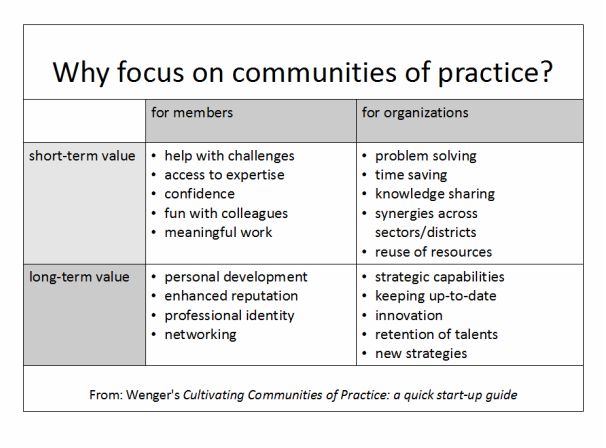 Overcome silo mentalities
Align priorities
Improve performance
Communicate better together
Organize planning
Translate vision into action
[Speaker Notes: There was a Community of Practice success wheel created after observing 20 communities]
•Ongoing Support
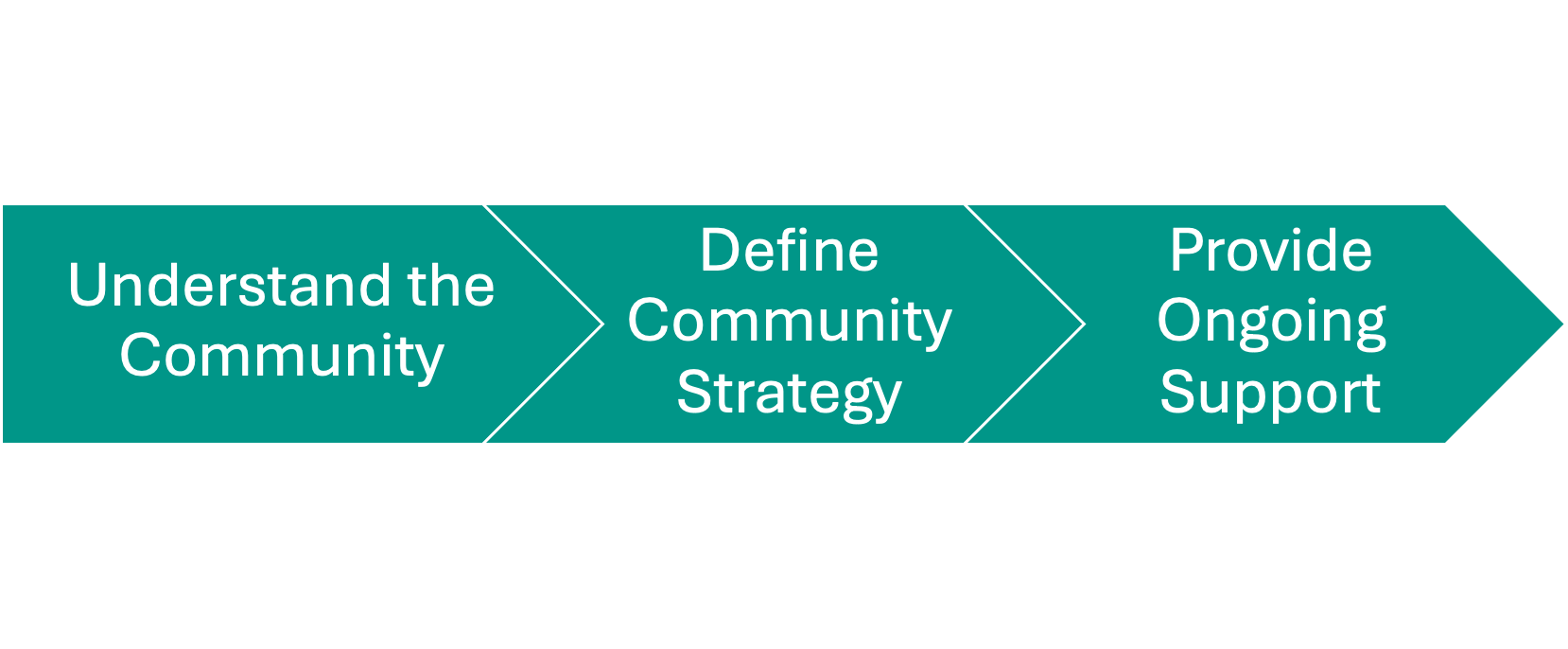 Where do we go from here?
“the organic, spontaneous, and informal nature of communities of practice 
make them resistant to supervision and interference.”
[Speaker Notes: What is the role of social science for the UFS community?]
The Community Strategy
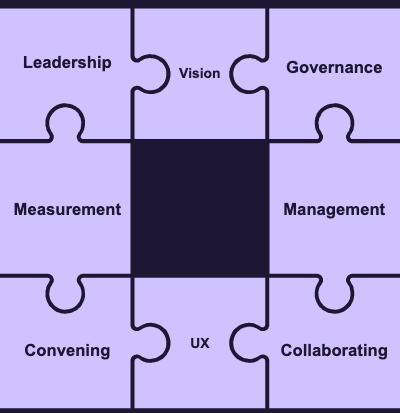 Management / Strategy (aka Mission Control)
Governance & Leadership
Vision & Collaborating
Convening
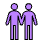 User Experience & Ongoing Measurement/Monitoring
Questions / Discussion
Alison Gregory
agregory@ucar.edu


UFS Community
Focus Group 
Thursday 
9:05am - 10:30am
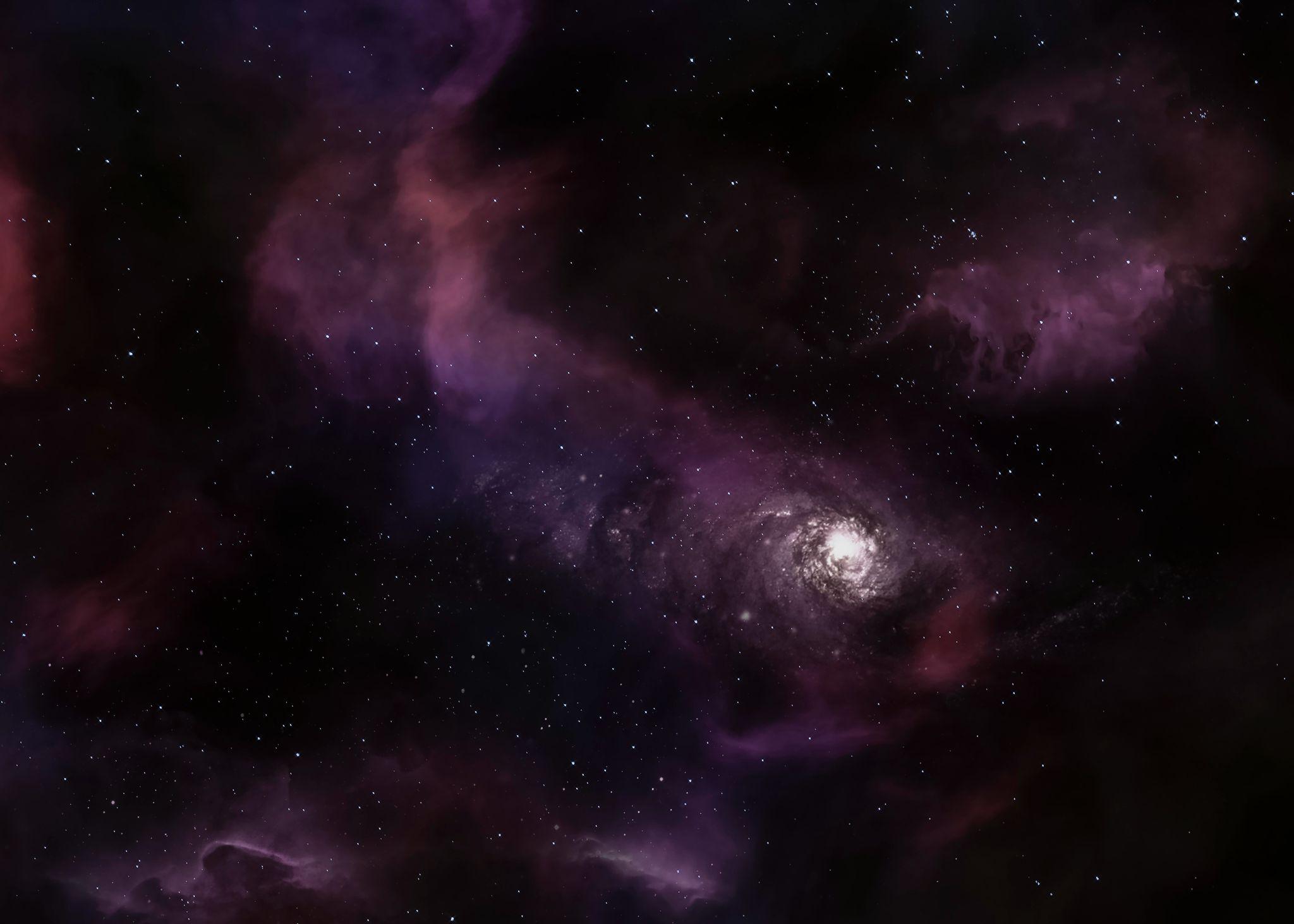 “If you want to go fast, go alone. If you want to go far, go together”
—AFRICAN PROVERB
Relevant Resources
European Commission Joint Research Center, European Union (2021). The Communities of Practice Playbook: A playbook to collectively run and develop communities of practice. 
Pyrko, I., Dörfler, V., & Eden, C. (2017). Thinking together: What makes Communities of Practice work? Human Relations, 70(4), 389-409. https://doi.org/10.1177/0018726716661040 
Introduction to communities of practice Wenger
Why Communities of Practice are Important. Edmonton Regional Learning Consortium. 2016. https://www.communityofpractice.ca/background/why-communities-of-practice-are-important/
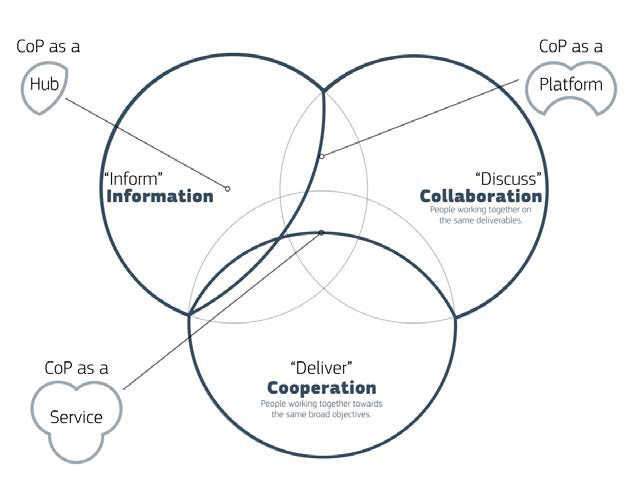 [Speaker Notes: “A group of individuals who have interests and problems within the same topic and gain a greater degree of knowledge and expertise through regular interaction.”]
EXTRA PLANETS
Building A UFS Community
Community Matters
DATA
We have strategies
Sociology: the systematic study of the development, structure, interaction, and collective behavior of organized groups of human beings
Get Involved
Focus Group Session Thursday 9:05-10:30am 
Provide Feedback
[Speaker Notes: Community Matters - You are attending this meeting, you’re already a member of the community. What do WE want to do as a community?

We have strategies - 

Get Involved -]